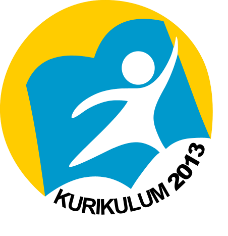 DAMPAK POSITIF KONFLIK
Dampak negatif konflik sering disebut sebagai disfungsi konflik.
Dampak Negatif Konflik
Keretakan hubungan antar individu dan persatuan kelompok. 
Kerusakan harta benda dan hilangnya nyawa manusia. 
Perubahan kepribadian individu.
Dampak Negatif Konflik
Dominasi kelompok pemenang atas kelompok yang kalah. Mengutip pendapat William Kornblum, pada situasi dominasi tersebut mungkin saja terjadi :
pembunuhan secara sengaja dan sistematis terhadap anggota kelompok yang kalah (genocide),
pengusiran,
perbudakan,
segregasi atau pemisahan,
asimilasi atau pembauran, yang terkadang dilakukan secara paksa.
Pertanyaan Uji Pengetahuan
Jelaskan bahwa konflik dapat menimbulkan keretakan hubungan antar individu dan persatuan kelompok !
Jelaskan bahwa konflik dapat menimbulkan perubahan kepribadian individu !
Salam Sosiologi !